The Role of Transportation in the Competitive Advantage of Industrial Sugar
David Ripplinger
Transportation Research Forum
Annual Forum
March 21, 2013
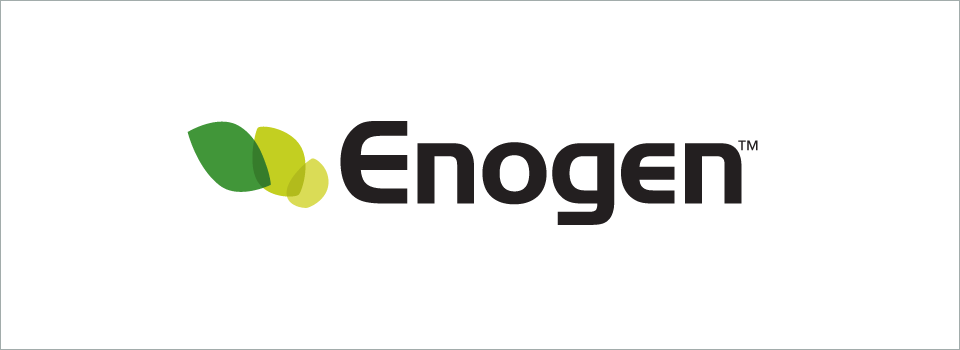 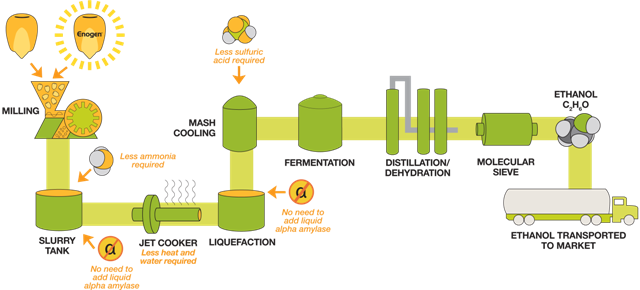 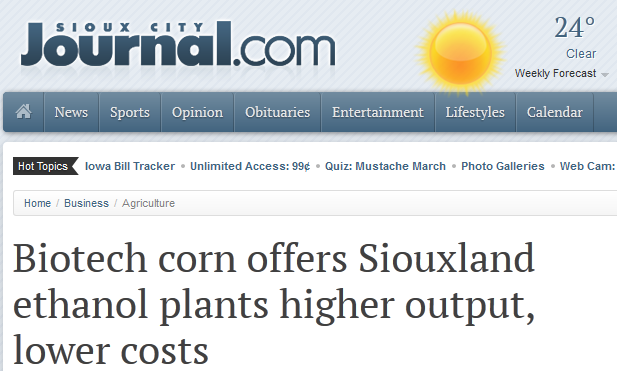 GALVA, Iowa | In 2012, Jim Peterson grew 5,000 acres of a new type of corn designed to produce ethanol more efficiently.

The Washta, Iowa area farmer sold the grain for a premium -- 40 cents per bushel more than the regular market price…..
								Sioux City Journal March 17, 2013
Competitive Advantage
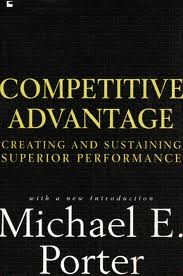 the ability gained through attributes and resources to perform at a higher level than others in the same industry or market

				-  Porter 1980
A firm is said to have a competitive advantage when it is implementing a value creating strategy not simultaneously being implemented by any current or potential player.
						- Barney 1991
So who benefits from industry-wide adoption of Enogen (or other technology)?
Part II.  A new (Another?) Bioenergy Pathway
Bioenergy Pathways
At the highest level - defined by a triplet of a bioenergy feedstock, conversion technology, and bioproduct

Corn-ethanol pathway
Feedstock: Corn
Conversion Technology: Fermentation
Bioproduct: Ethanol
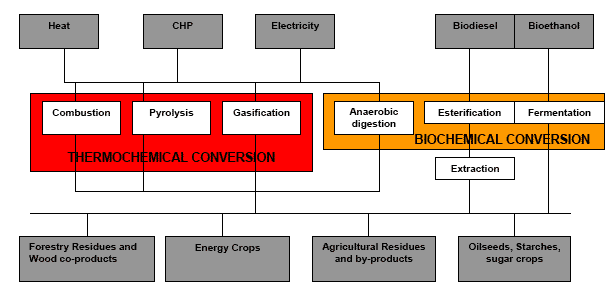 Energy Beets:A New Domestic Energy Crop
A variety of the species beta vulgaris bred for sugar quantity

Not sugar quality as is the case of sugar beets

Considerable research efforts are underway by technology companies to develop these varieties
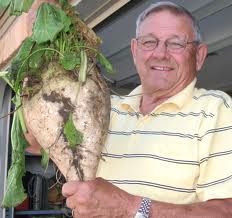 The Idea
Sugar is nature’s store of accessible energy

Readily convertible (feedstock) into a number of bio-products

Sugar beets are an economical way of producing sugar

Breed/process for sugar content, not quality
The Opportunity
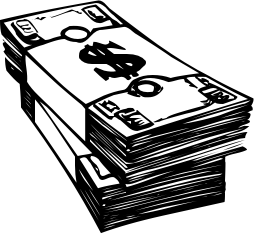 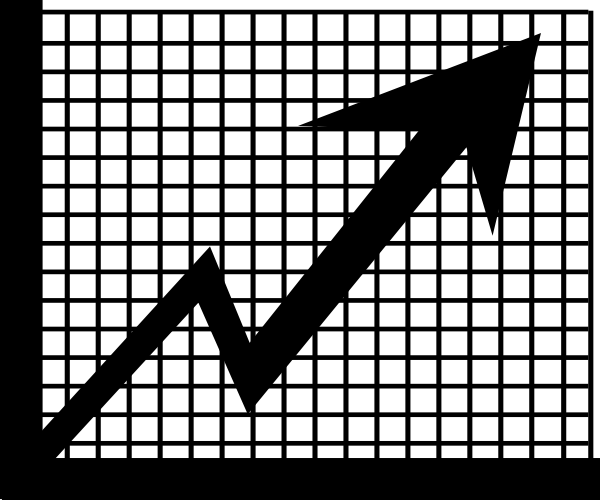 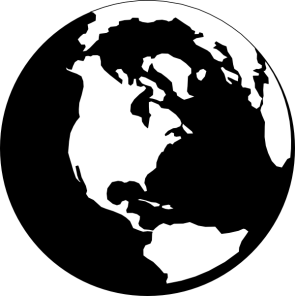 Good for ND Growers
Good for the Earth
Good for Rural Economies
Beets produce double the ethanol per acre than corn
Beet-based ethanol produces half the greenhouse gas emissions of petroleum fuel
Facilities have low carbon footprint
Greater farm income
Increased soil health due to deep tap root
Tolerate to drought and alkaline/saline soils
Beneficial industrial crop to add to the rotation
Each 20 MGY facility will create 23 quality jobs 
Each facility will support local farm production
Industrial Sugar
An intermediate bioproduct/biofuel feedstock that uses industrial crops 

It’s not sugar diverted from food streams

Can be used to produce a variety of bioproducts (sugar platform)
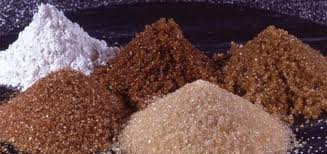 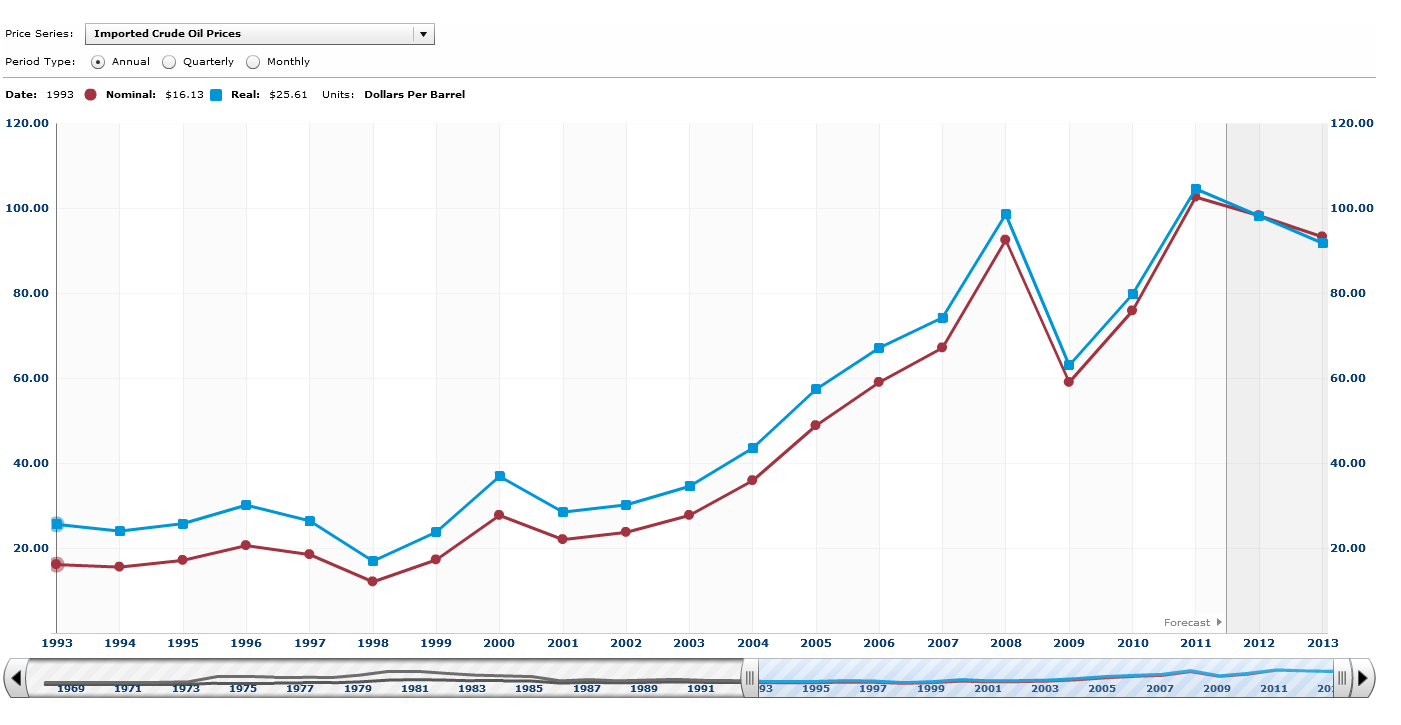 Source: EIA, 2012
Part III: The Competitive advantage of Industrial sugar
Defining Competitive Advantage
1. Low cost production
2. Unique value attributes
		Need to be Long-term & Sustainable

Explicit economic (financial) costs
Implicit (primarily environmental) benefits

What advantages does energy beet-based sugar have over that from sugar cane or corn?
Carbon Footprint
Estimated by conducting a life cycle assessment

g CO2e/MJ fermentable sugar

This can be priced ($10-$30/MT)
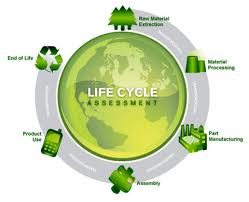 Agronomic Benefits
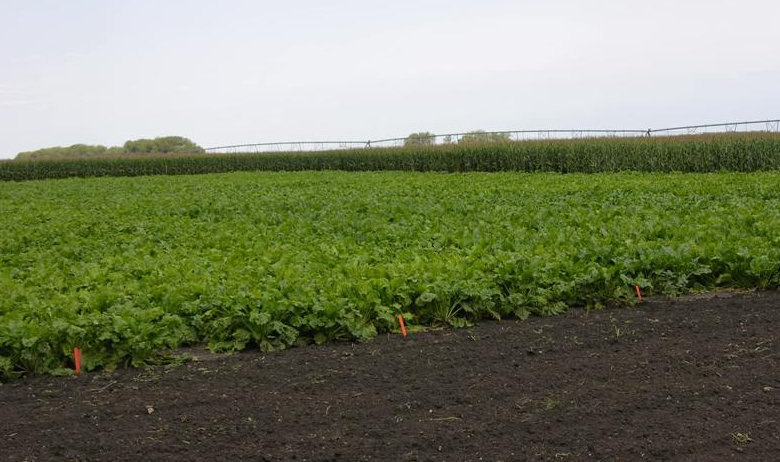 Salinity mitigation
Deep tap root
Source nutrients
Drought tolerance
Regional Advantages
Beets grow well in many agroecosystems

Free storage in the north (it was -6 this morning when I left Fargo)

Winter crop in the south

Harvested just in time in SW (under irrigation)
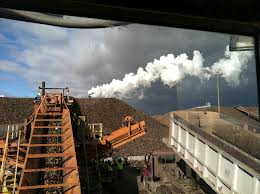 Conclusions
Energy beet-based industrial sugar have a number of beneficial economic, agronomic, and environment-impacting attributes

Has competitive advantages against corn and cane-based ethanol, regional advantages